Модульное оригами
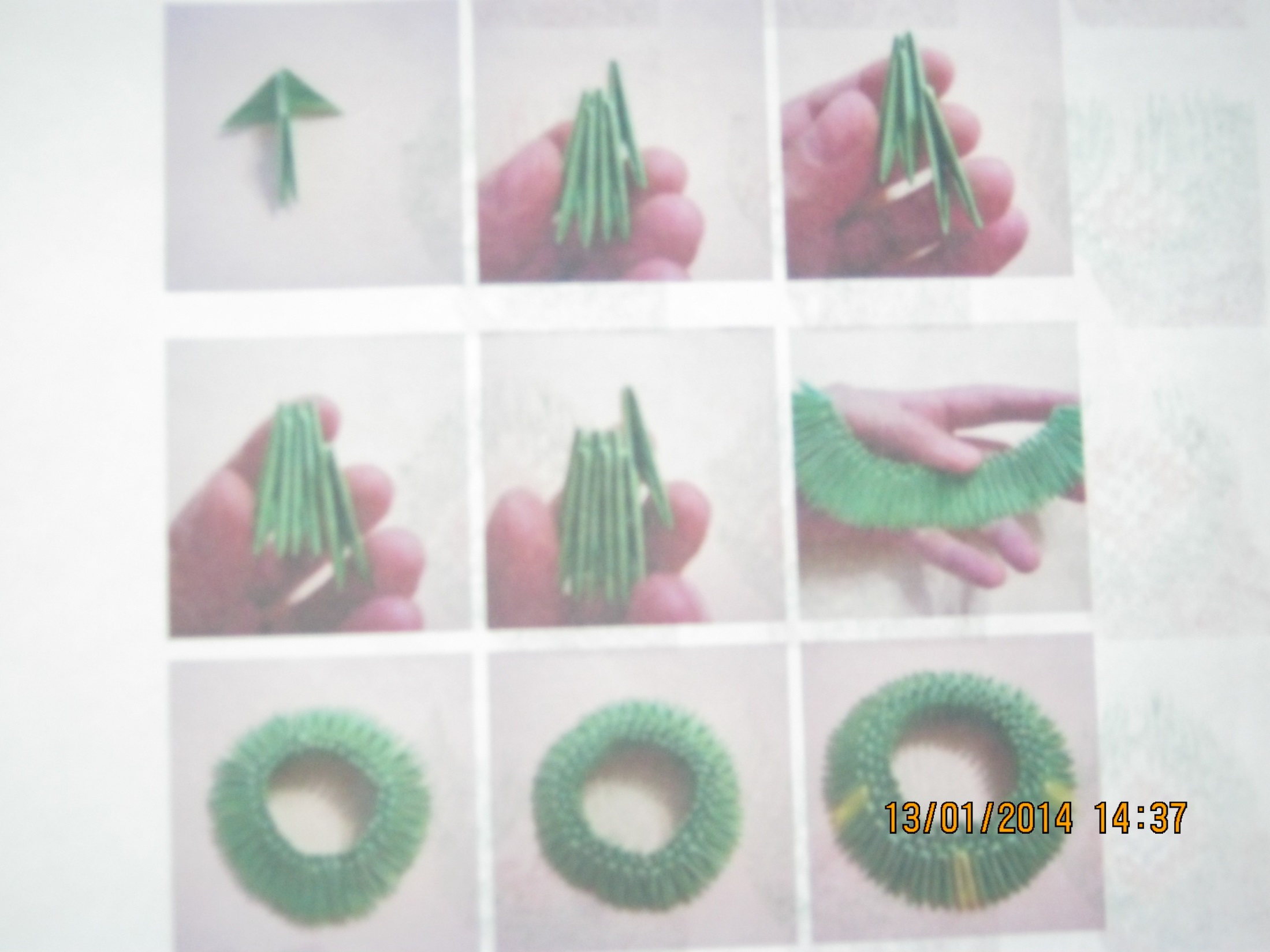 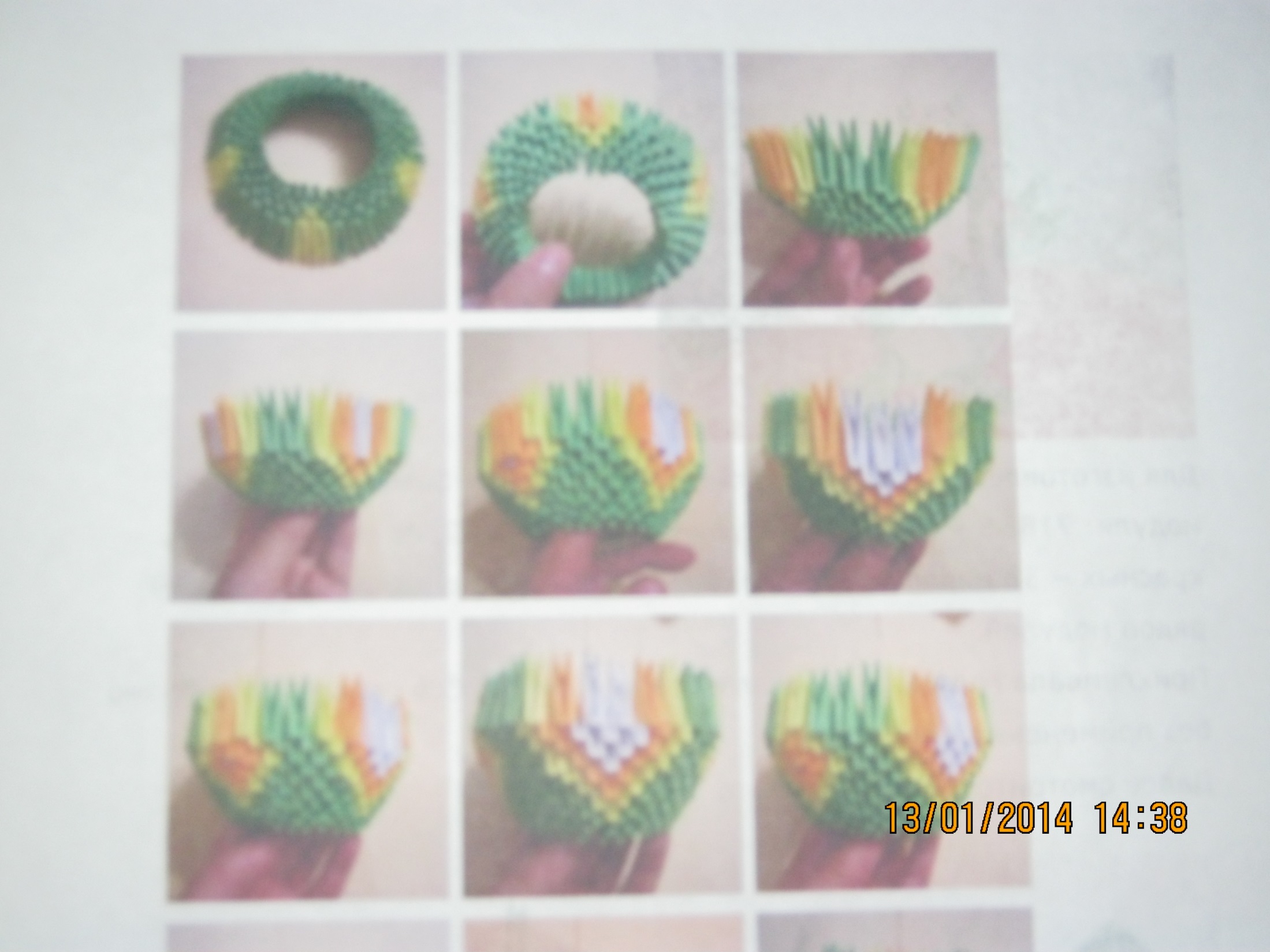 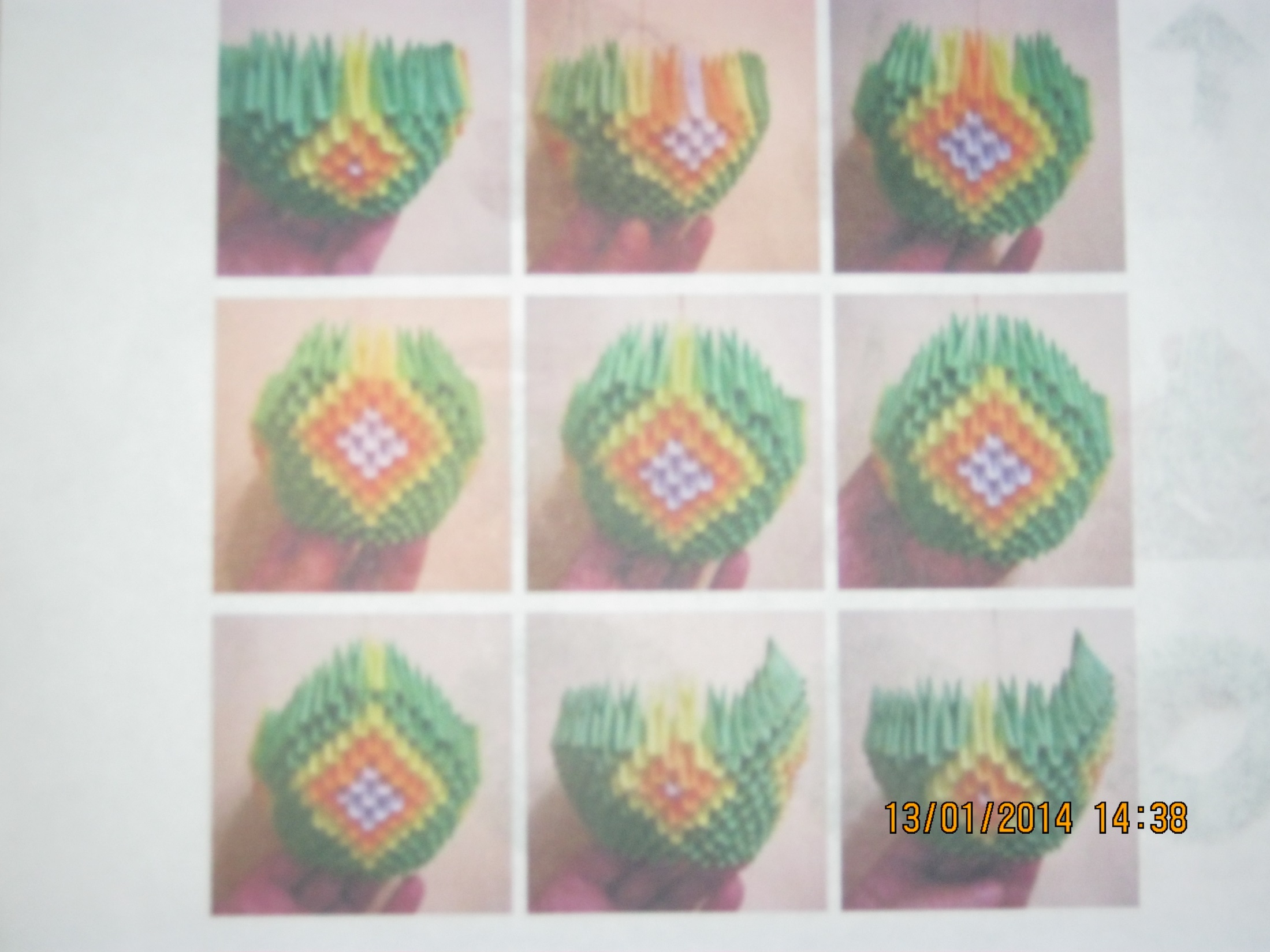 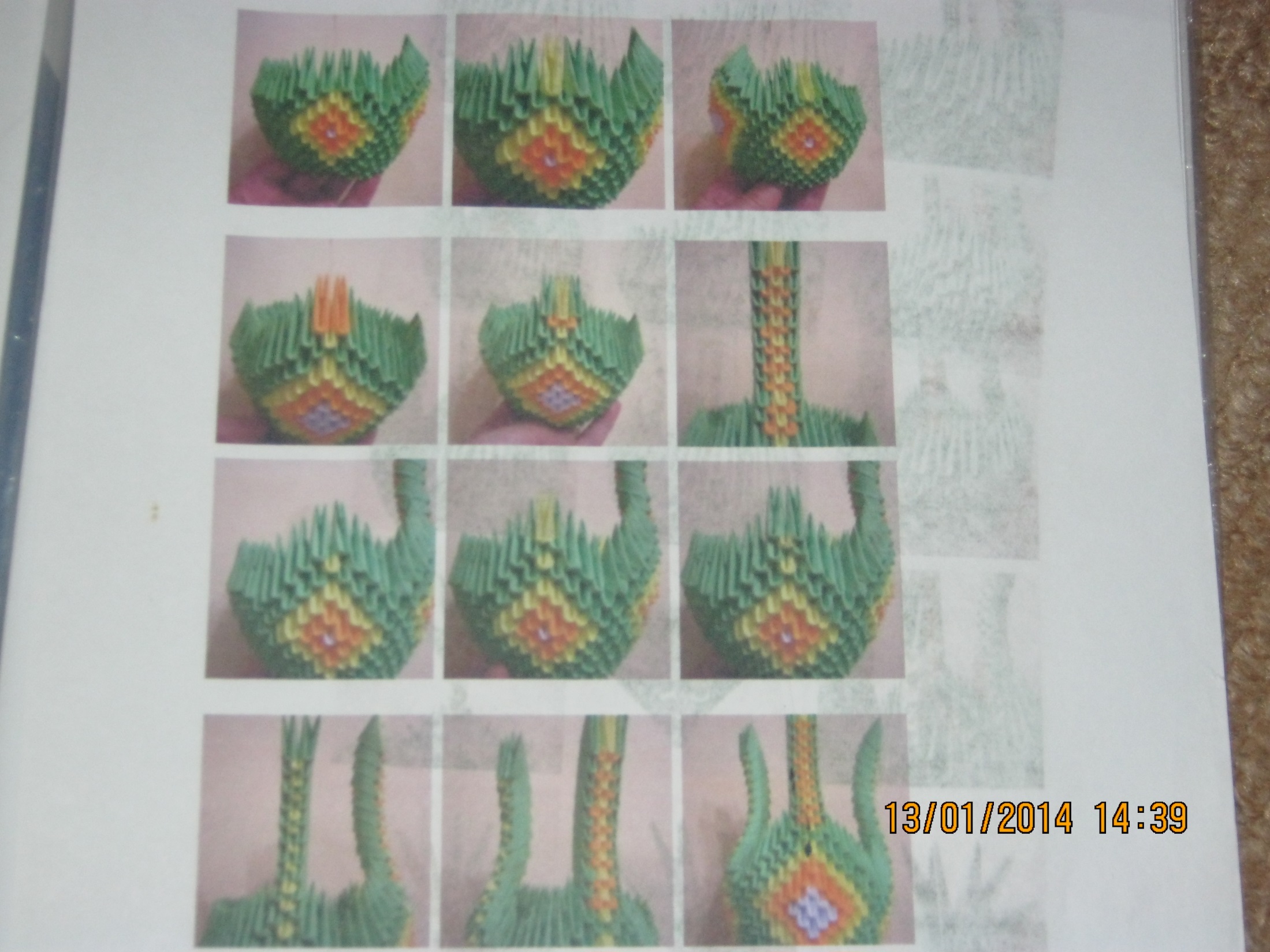 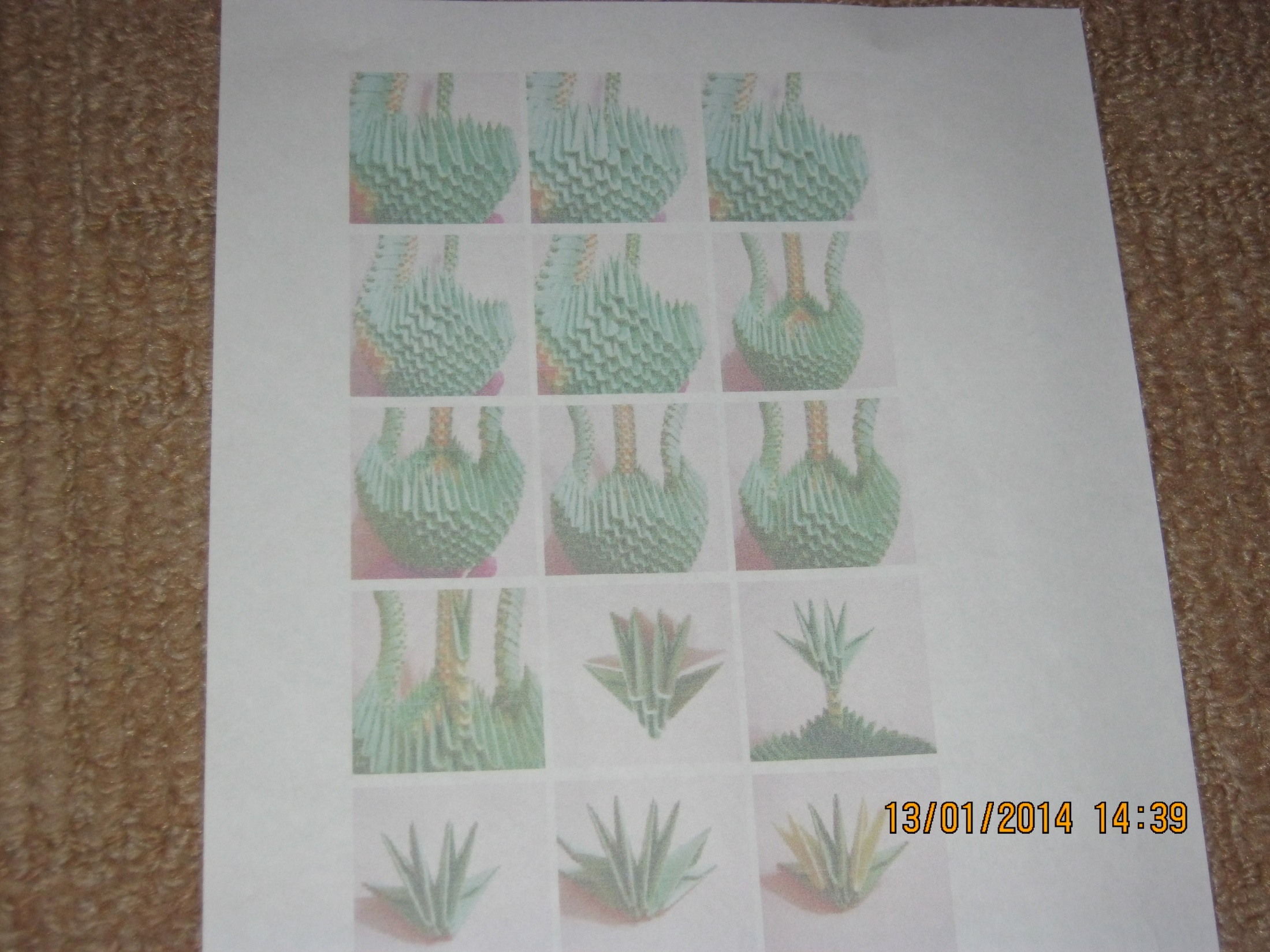 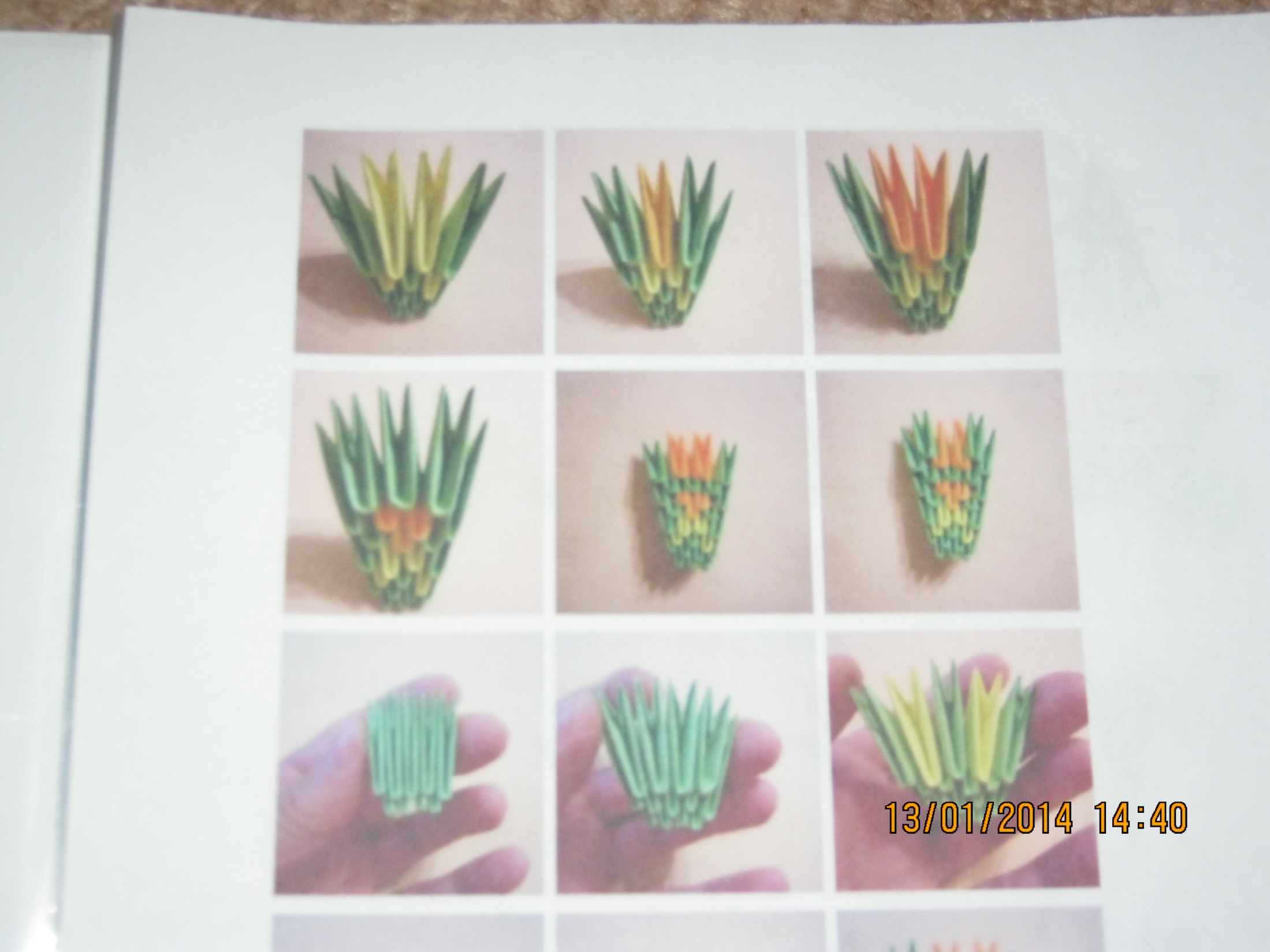 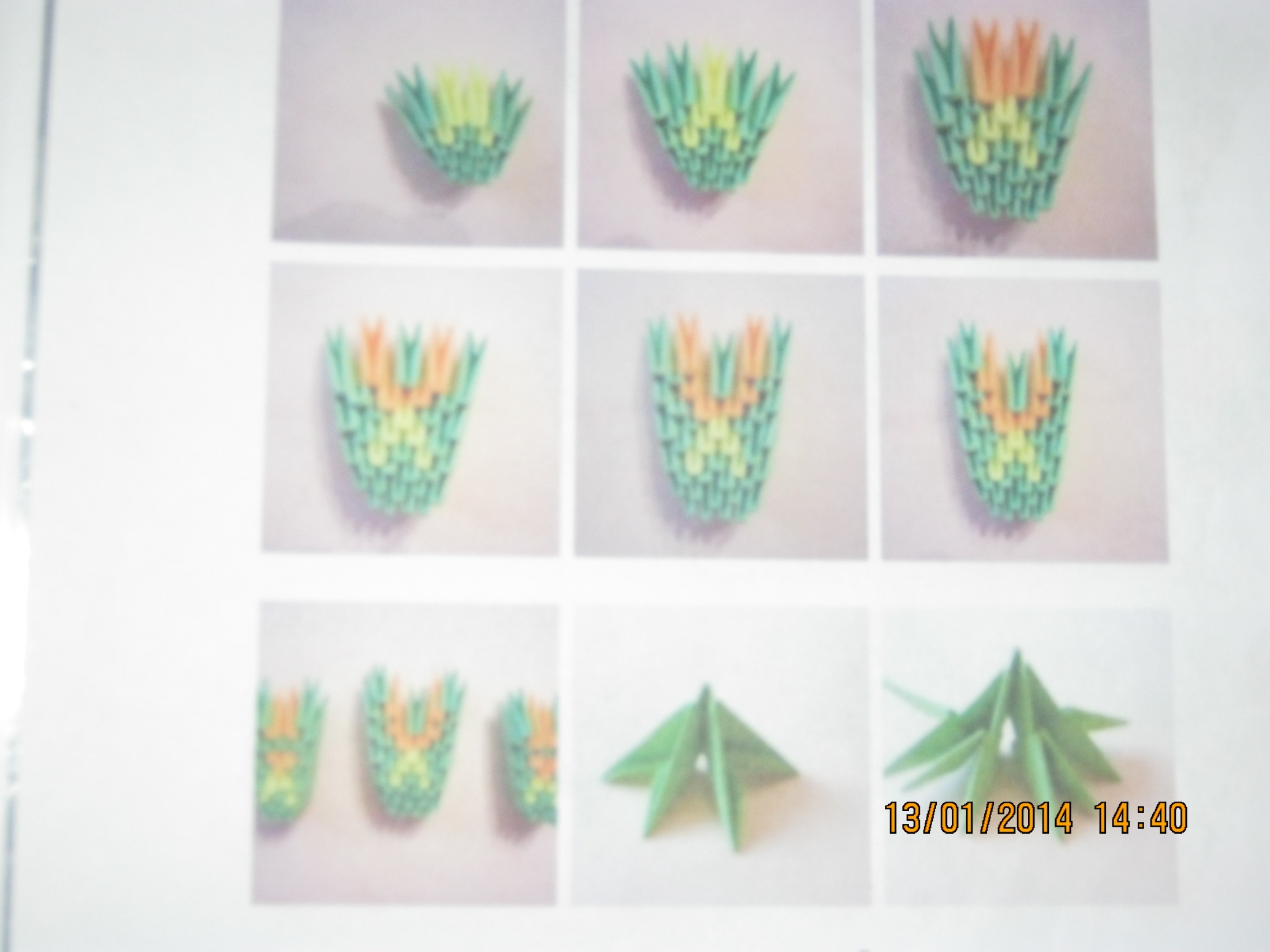 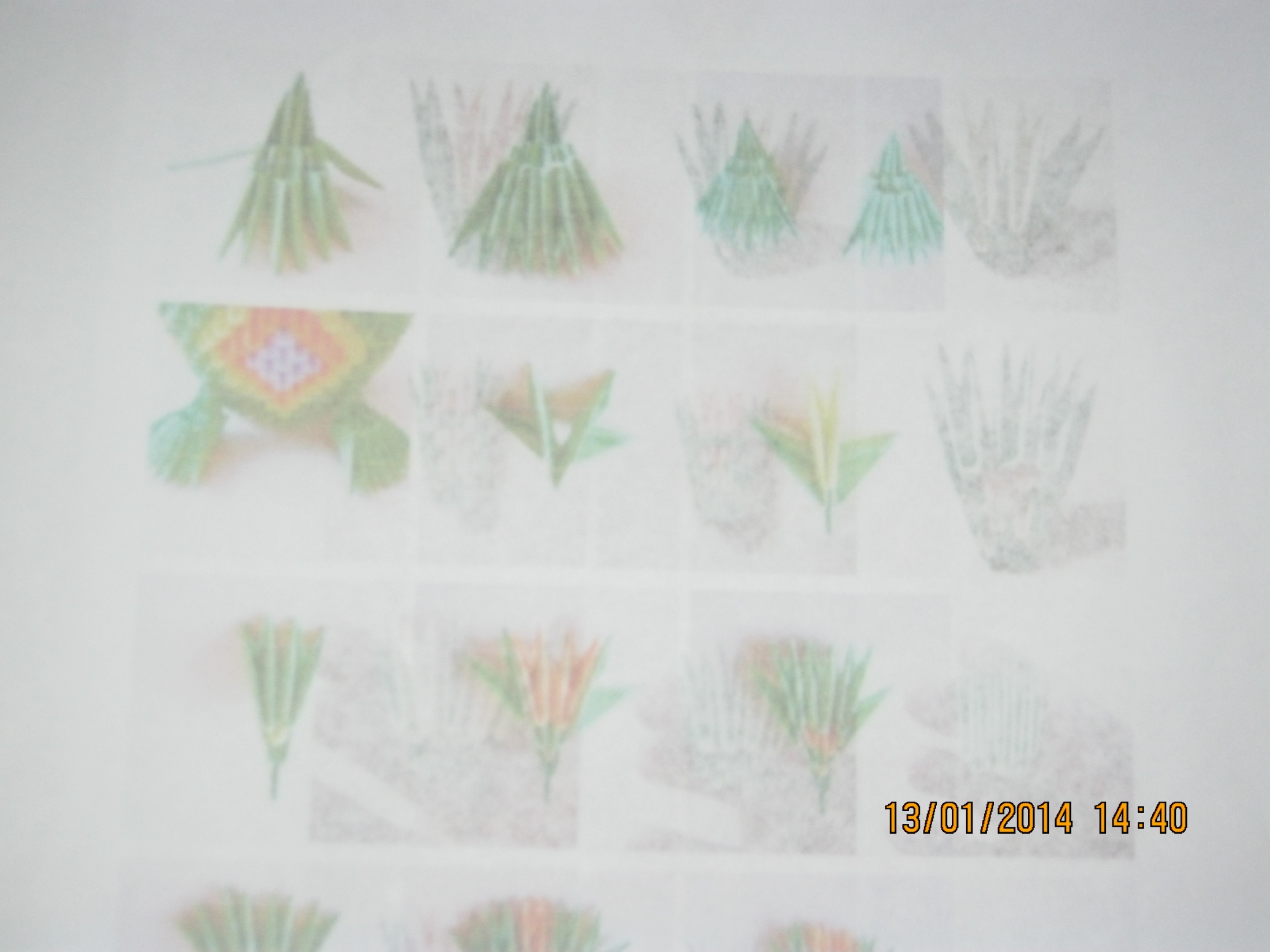 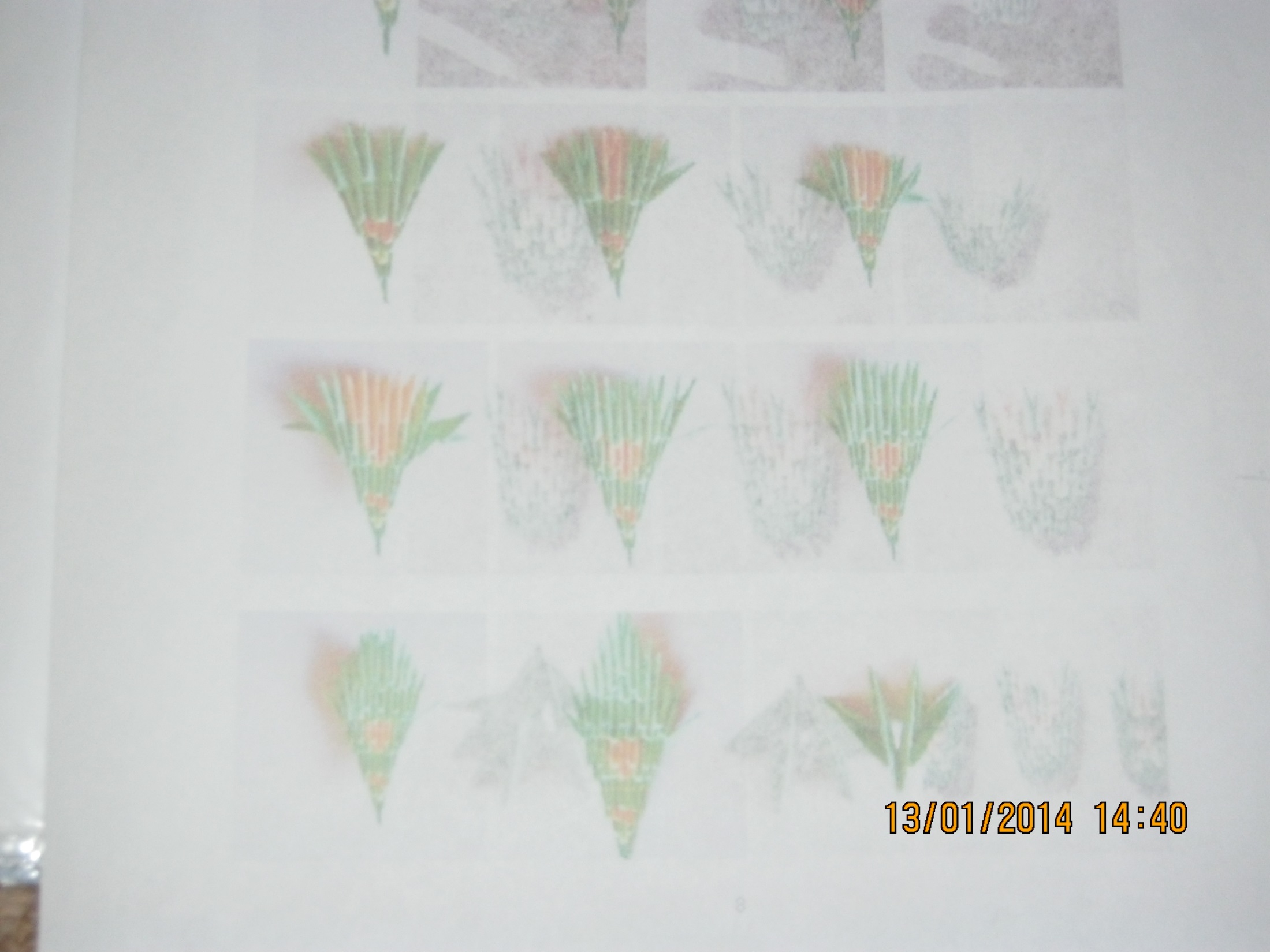 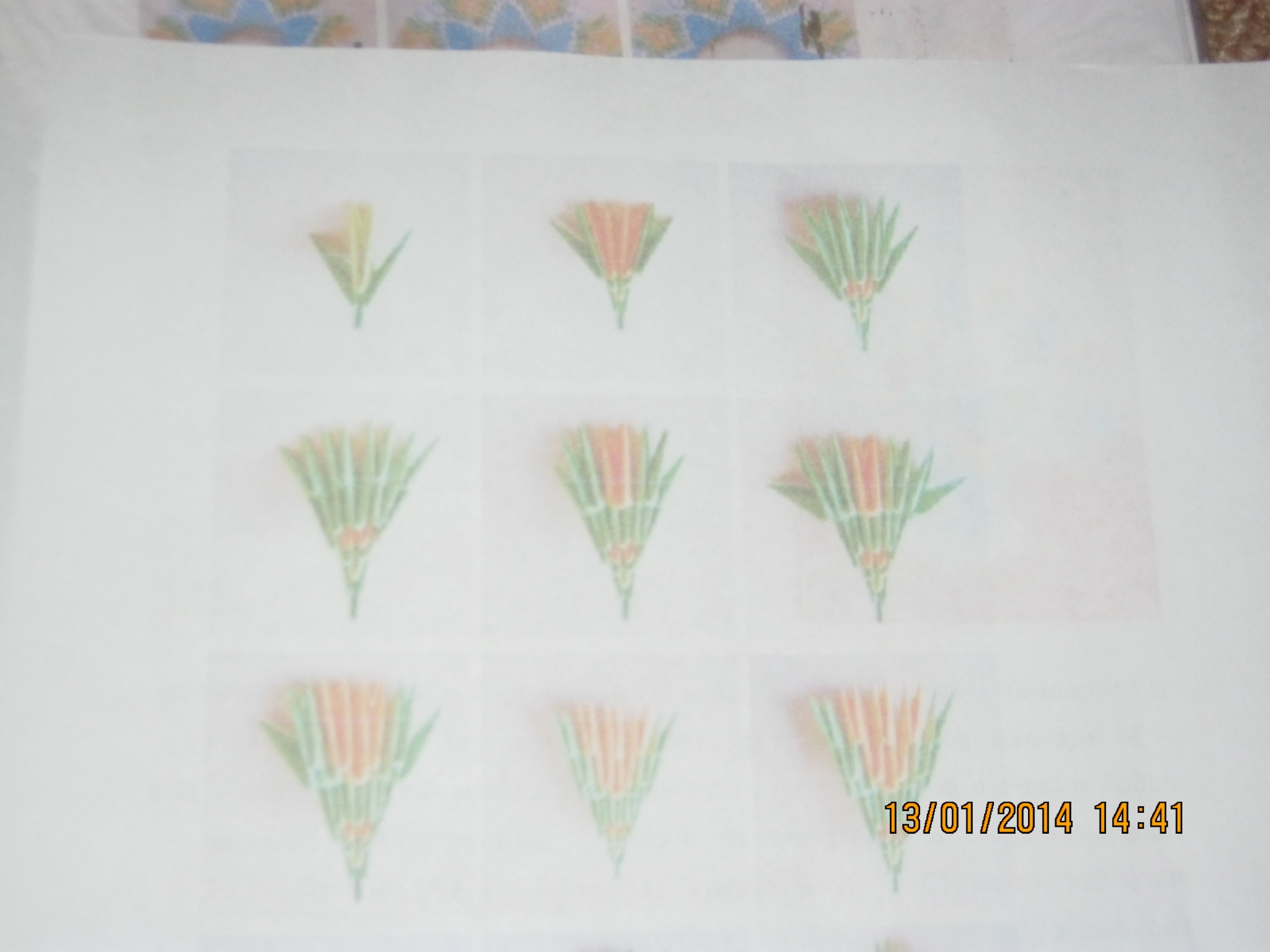 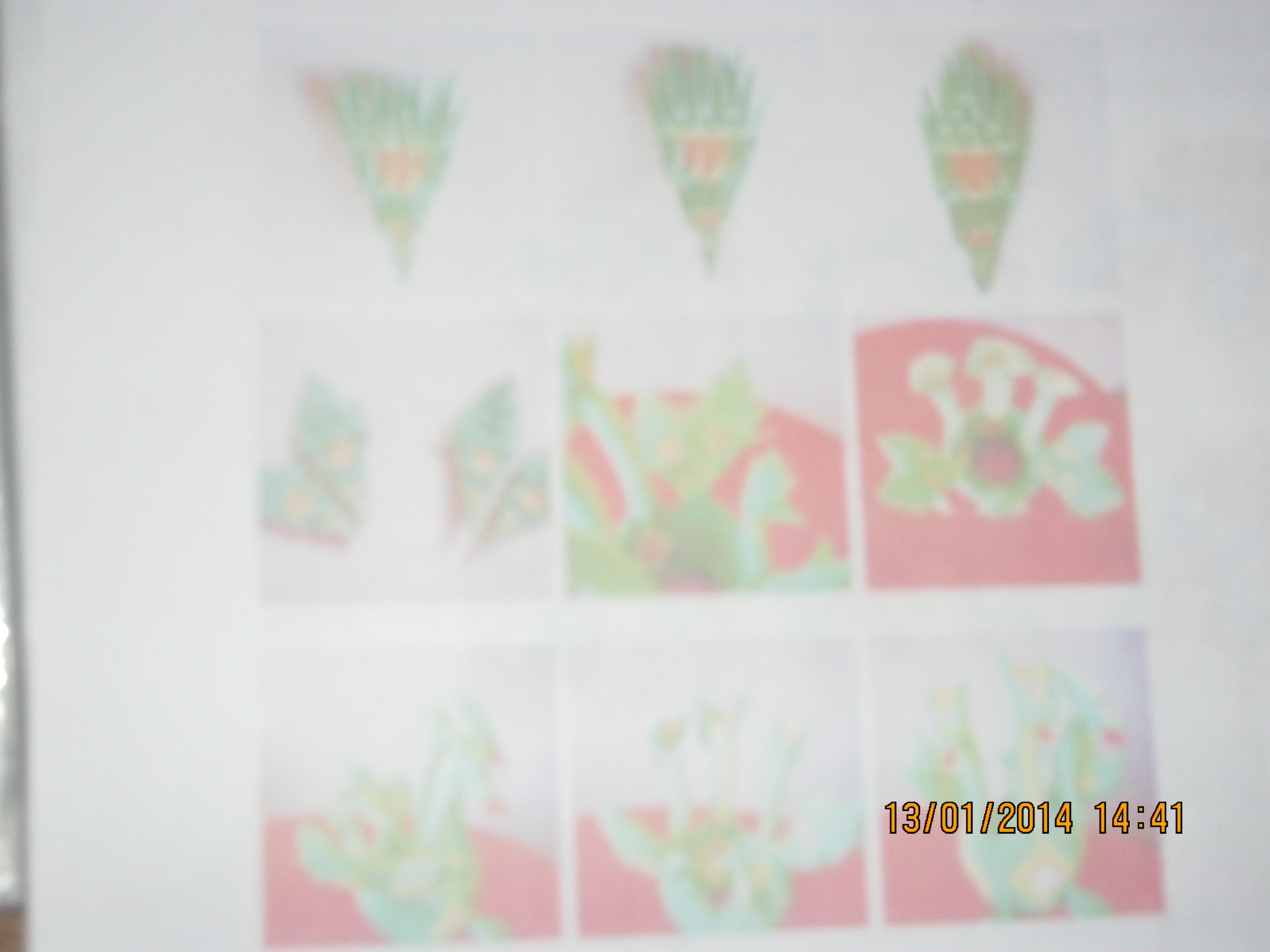 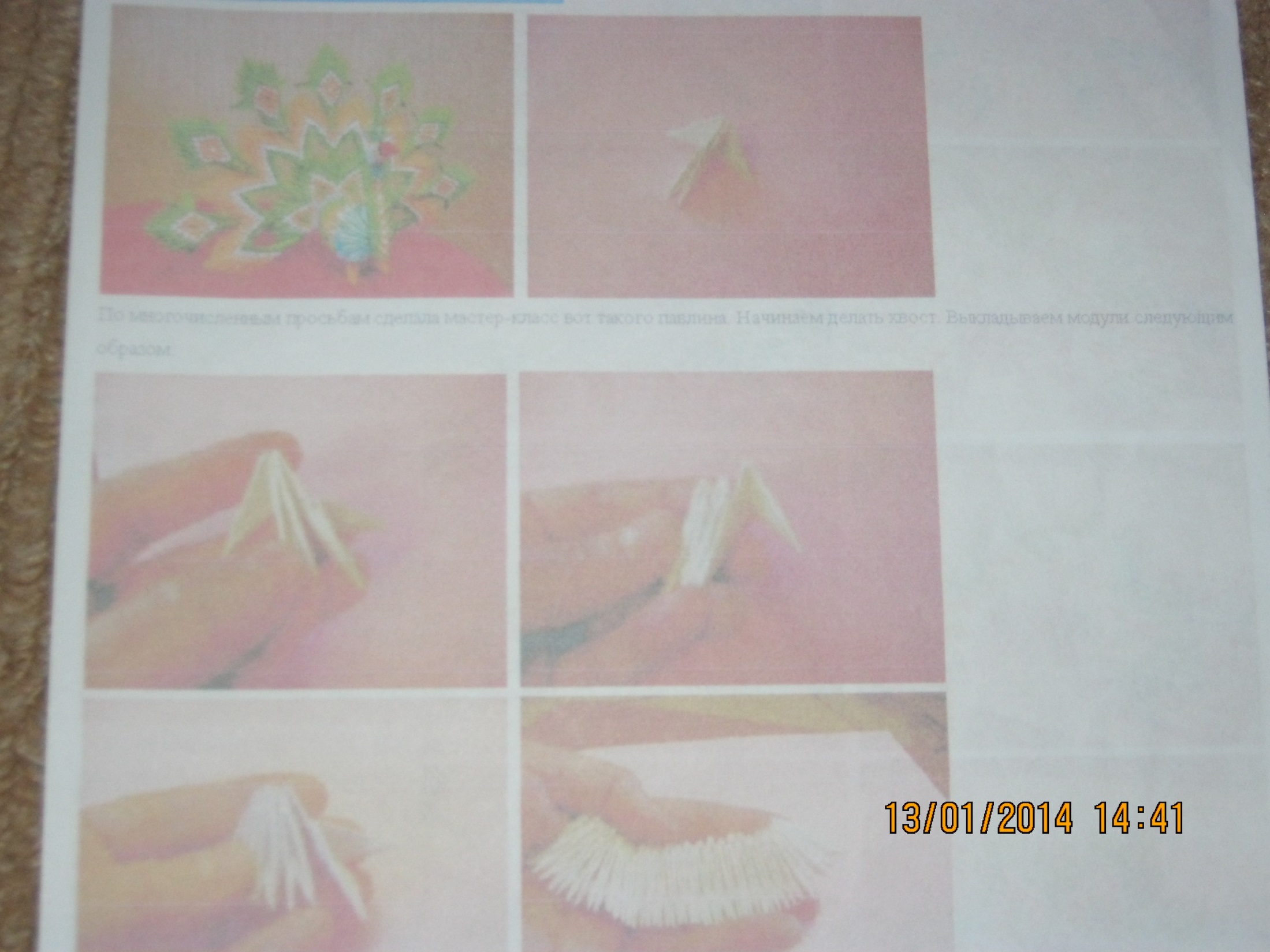 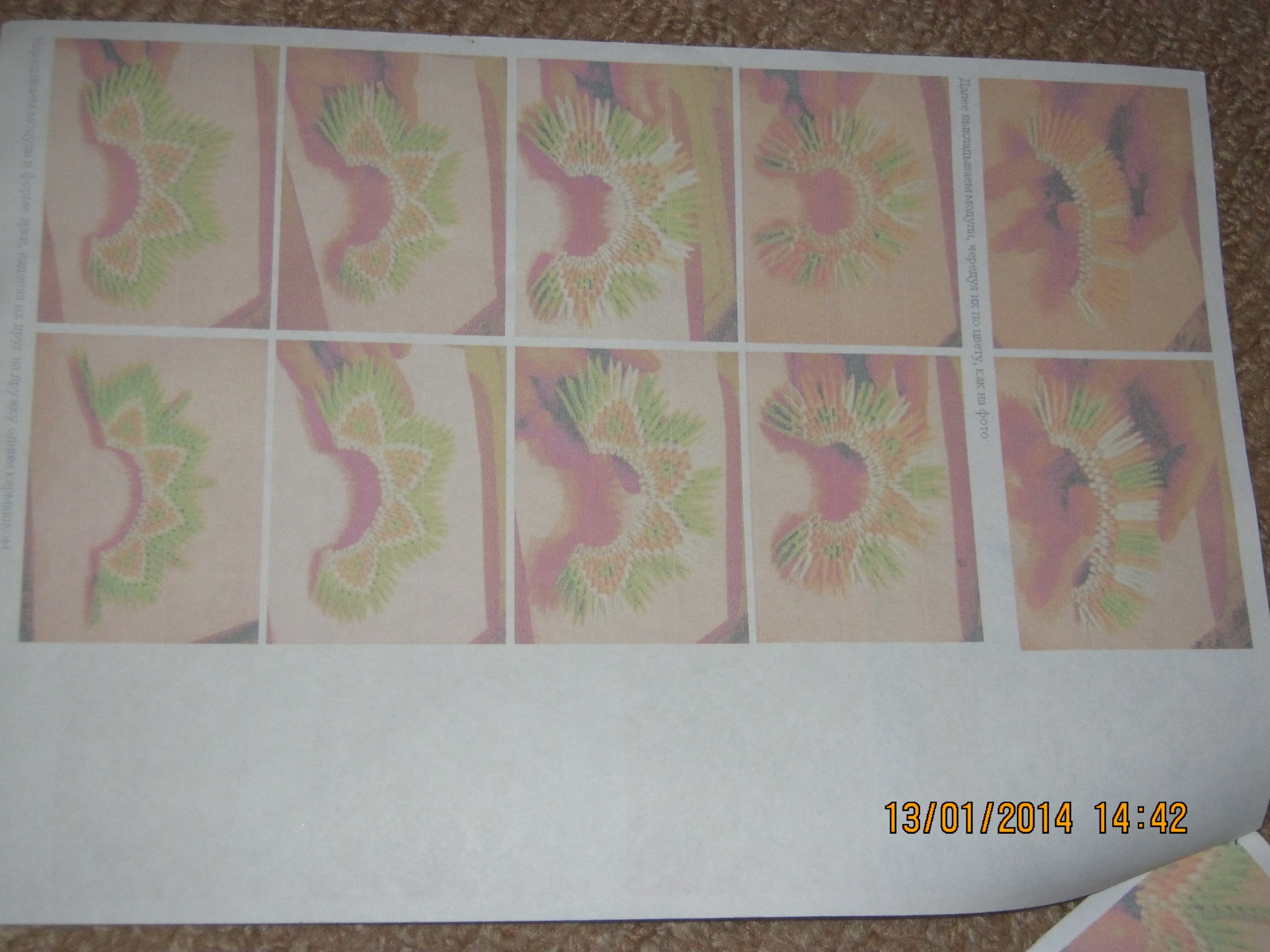 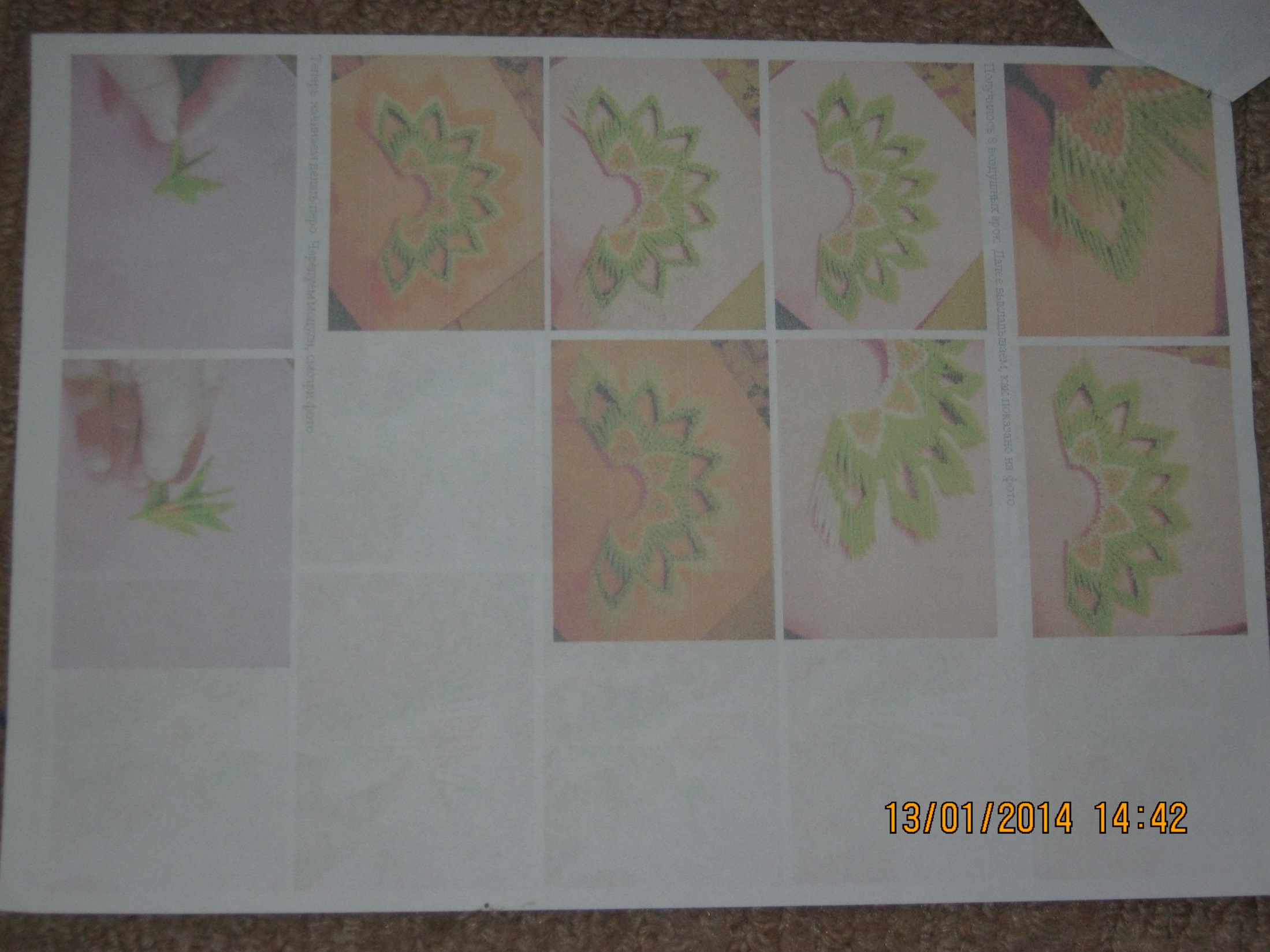 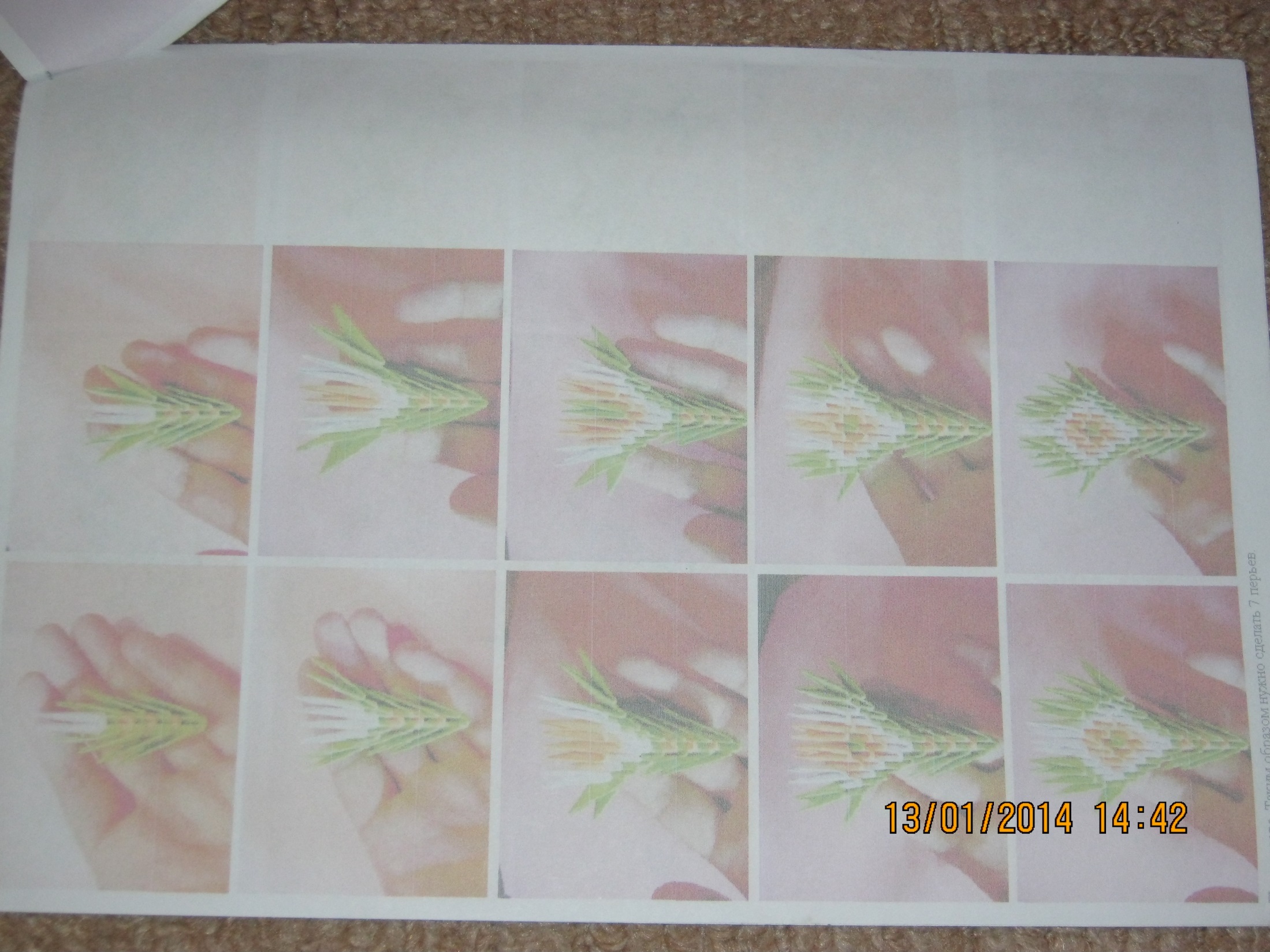 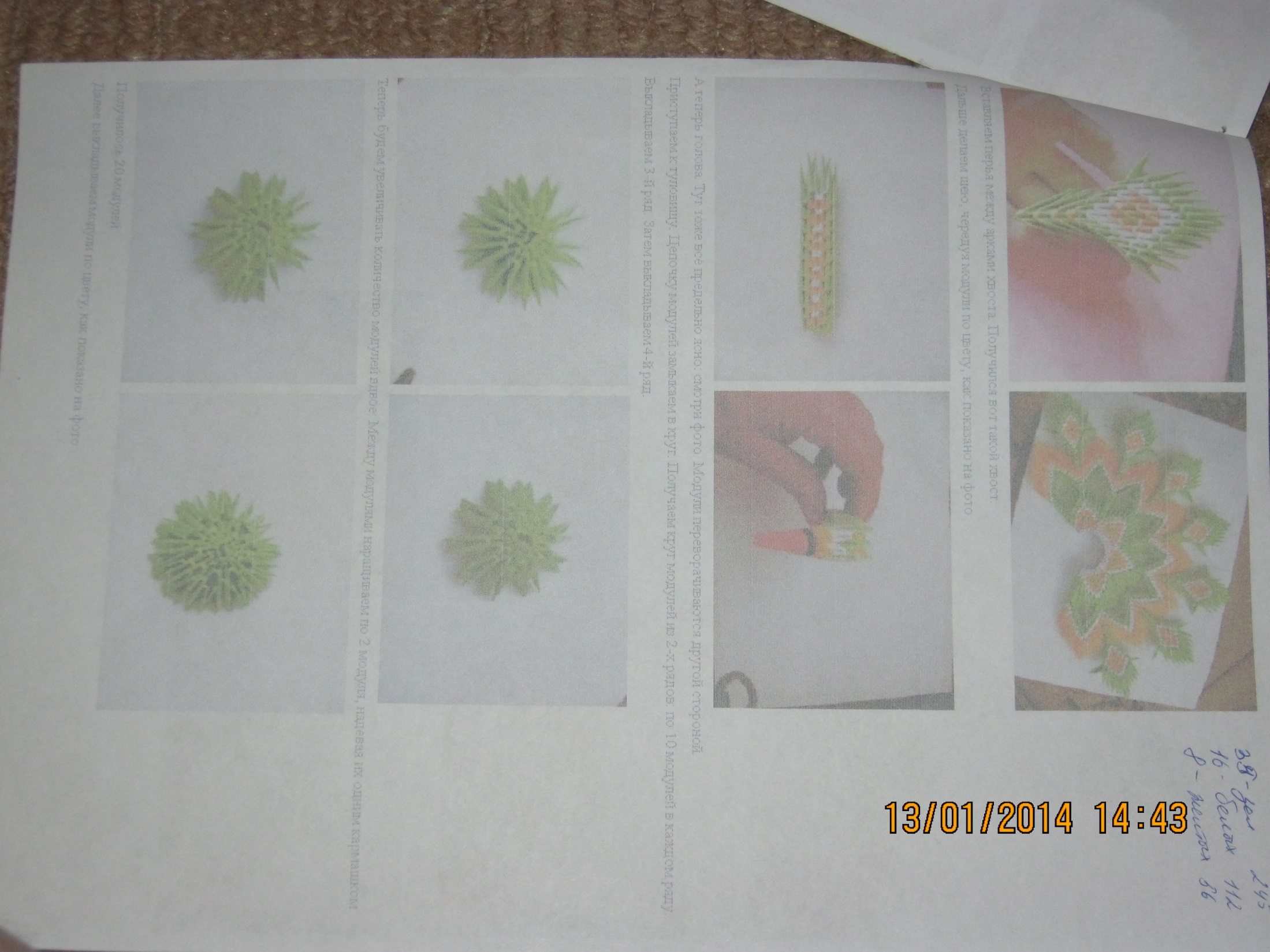 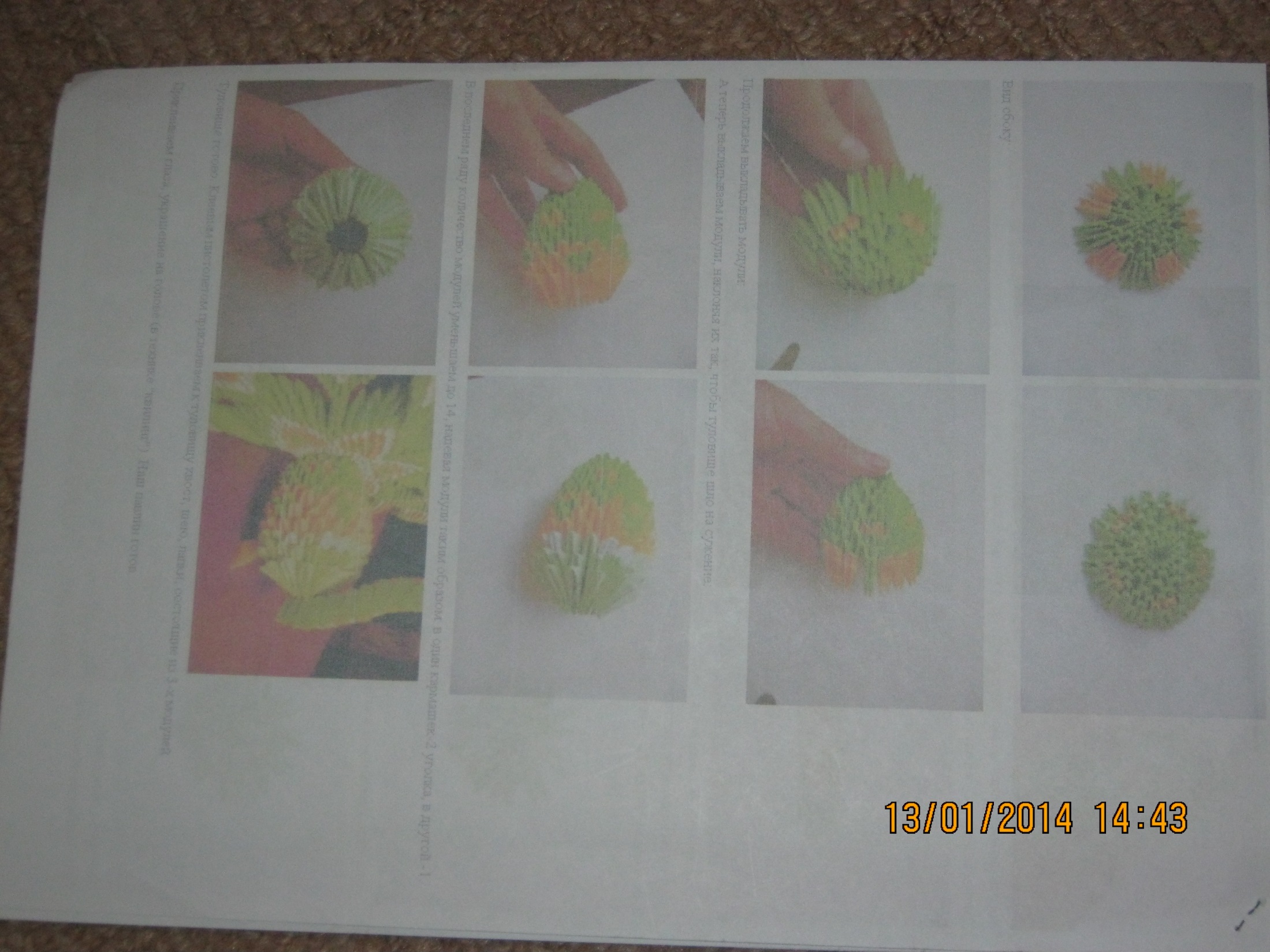 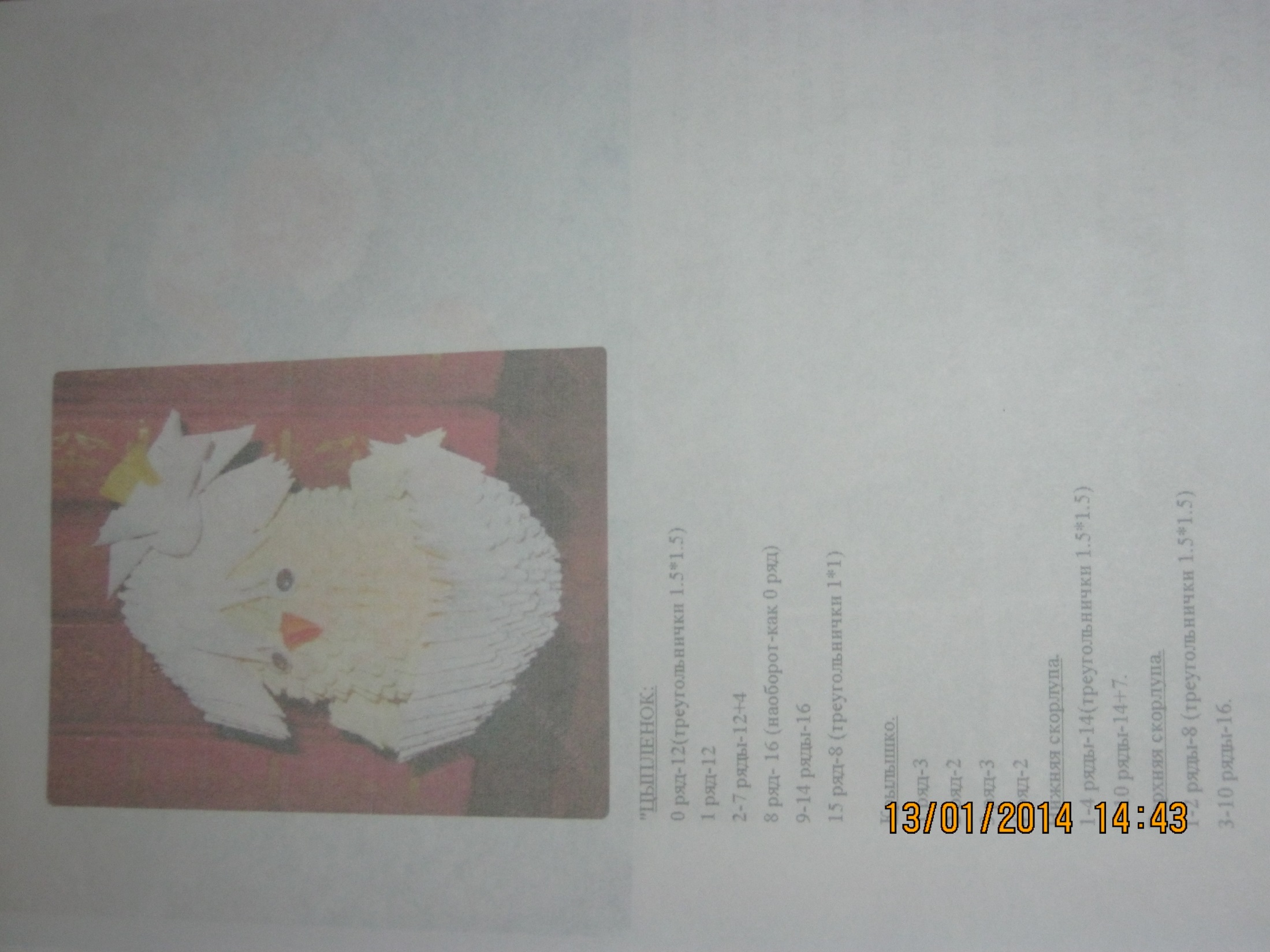